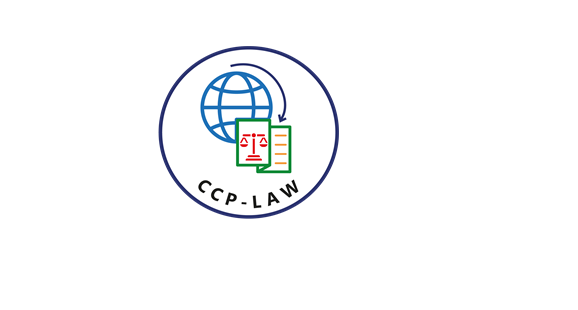 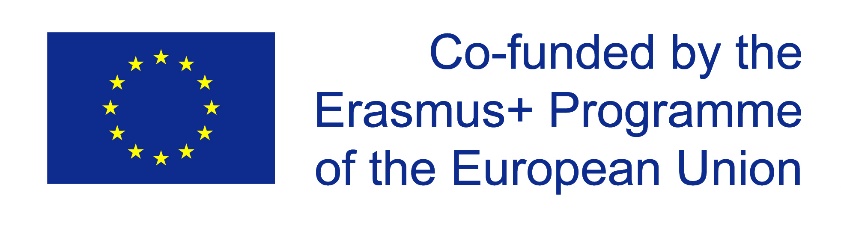 CCP-LAW
Curricula development on Climate Change Policy and Law
Subject title: Climate Change Ethics
Instructor Name: Dr. Albert Ruda
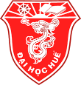 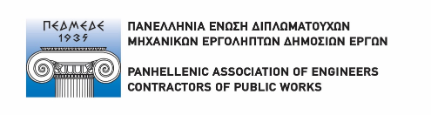 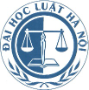 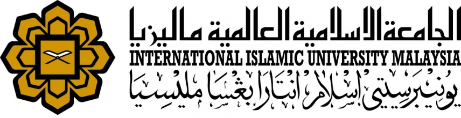 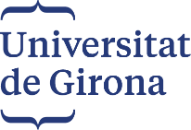 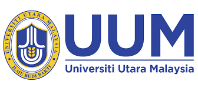 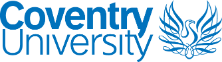 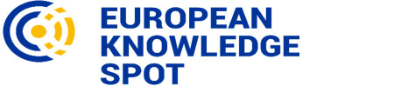 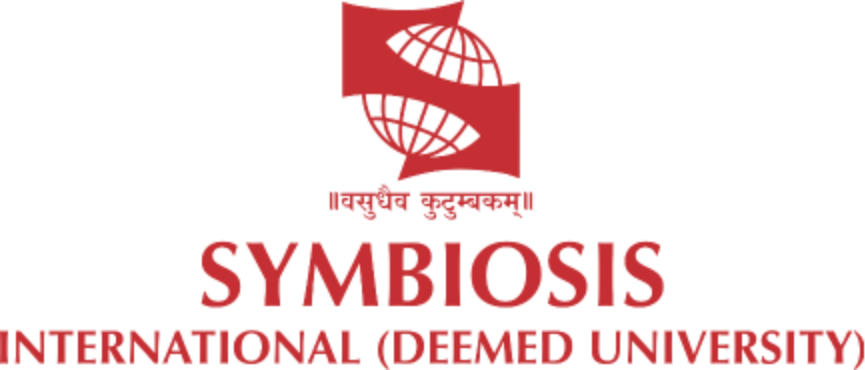 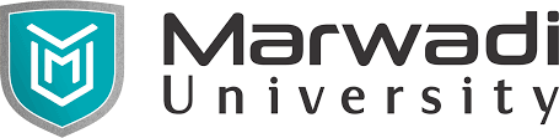 Project No of Reference: 618874-EPP-1-2020-1-VN-EPPKA2-CBHE-JP: 
The European Commission's support for the production of this publication does not constitute an endorsement of the contents, which reflect the views only of the authors, and the Commission cannot be held responsible for any use which may be made of the information contained therein.
TOPIC 2
Environmental Ethics
Overview
Environmental ethics in the wider framework of ethics debate.
Overview of main schools of thought or theories.
Ethical implications of climate change.
Typical scenarios where environmental ethical conflicts arise. 
What is the environment.
What is nature.
What we will learn
What is the environment?
	- There is no universally accepted definition of the environment. 
	- Should it include natural as well as cultural elements? See Lugano Convention.
What is environmental ethics (EE)?
What kind of problems does EE face?
What is nature?
	- Complexity of habitats
	- Interconnectedness of natural resources.
Independent vs dependent moral status
Shades of green (different conceptions or schools of thought within environmental ethics)
The last man (should the last man protect the natural environment?)
Environmental Ethics
Environmental ethics is a field that explores the ethical relationship between humans and the natural environment. While philosophers have addressed this topic throughout history, it only became a distinct philosophical discipline in the 1970s. This emergence was largely driven by the growing awareness in the 1960s of the environmental impacts of technology, industrialization, economic growth, and population expansion. 

This heightened awareness was significantly influenced by the publication of two key books. Rachel Carson's *Silent Spring* (1962) alerted the public to the dangers posed by the widespread use of chemical pesticides, highlighting their severe threats to public health and their destructive impact on wildlife. Similarly, Paul Ehrlich's *The Population Bomb* (1968) warned of the catastrophic consequences of rapid population growth on the planet's resources.
Environmental Ethics
Since then, environmental concerns have expanded beyond pollution and resource depletion to include issues such as declining plant and animal biodiversity, loss of wilderness, ecosystem degradation, and climate change. 

These "green" issues have become central to public awareness and policy discussions over the years. 

The role of environmental ethics is to define our moral responsibilities in response to these environmental challenges.
Environmental Ethics
At its core, environmental ethics revolves around two fundamental questions: 
What duties do humans have regarding the environment, and why? 
The second question typically needs to be addressed before the first; to determine what our obligations are, we must first understand why we have them. For instance, are our environmental duties aimed at benefiting current human beings, future generations, or the entities within the environment itself, regardless of any human benefit? Philosophers have provided varying answers to this fundamental question, leading to the development of different approaches within environmental ethics.
Ethics in General
What is Ethics
	- General ethical conceptions have an influence on environmental ethics
Realism vs relativism
	- Are there universally accepted ethical values? Are there absolute values at all?
Is vs Ought (The naturalistic fallacy)
	- On the attemps to derive an ethics from naturalistic observation
Religious vs Secular Ethics

Humanism
Cornucopians
Economism
Modernism
Ethics in General
What is Ethics
General ethical conceptions have an influence on environmental ethics
The terms "ethics" and "morality" are often used interchangeably. However, they are sometimes distinguished in that morality refers to a complex set of rules, values, and norms that guide or are supposed to guide people's actions, while ethics refers to the study or theory of morality. It could also be argued that ethics is more concerned with principles, general judgments, and norms rather than with subjective or personal judgments and values.
Ethics in General
Etymologically, the word "ethics" is derived from the ancient Greek term "ethos," which originally meant a place of dwelling or location, but also referred to habit, custom, or convention. 

Cicero translated the Greek "ethos" into the Latin term "mores" (meaning customs), from which the modern concept of "morality" is derived (Cicero, 44 BC). 

The German philosopher Immanuel Kant characterized ethics as addressing the question, "What should I do?" (Kant, 1788). Various schools of thought have developed around ethics.
Descriptive Ethics
When most people think of ethics, they are usually referring to normative ethics, which is concerned with establishing how people ought to act. 
In contrast, descriptive ethics, like ethnology, moral psychology, or experimental economics, focuses on describing and explaining existing normative systems. 
For example, experimental studies such as the “ultimatum game” have revealed certain aspects of people's moral intuitions, demonstrating that many individuals have strong notions about fairness and are even willing to forgo personal gains to uphold these principles (Güth et al., 1982). These empirical findings provide the foundation for descriptive ethics, which, in turn, is crucial for informing normative ethics. 
A normative evaluation of actions is not feasible without incorporating descriptive elements derived from empirical insights. In recent years, a sub-discipline known as “experimental ethics” has emerged to further explore these intersections (Lütge et al., 2014).
Normative Ethics
Ethics can be defined as the examination of human actions in terms of "good" and "evil," or "morally correct" and "morally wrong." When ethics involves categorizing actions and norms as morally right or wrong, it is referred to as normative or prescriptive ethics. For instance, the norm that stealing is morally wrong is a common example. Normative ethics is generally viewed as a matter of general validity rather than subjectivity—stealing is considered wrong for everyone.

Different approaches within normative ethics judge actions based on various considerations. The most significant distinction is typically made between two types of ethical theories: deontological and consequentialist ethics, to which virtue ethics may also be added.
Schools of Ethics
Deontologism (Rights) – Immanuel Kant
Categorical imperative
“Act only according to that maxim whereby you can at the same time will that it should become a universal law.”
Consequentialism (Effects) – Jeremy Bentham, JS Mill
Utilitarianism
Please note there are many different schools of thought within utilitatianism irself!
Virtue Ethics (Virtues) – Aristotle
Green virtue ethics (GVE)
Deontologism
Deontological ethics is characterized by its evaluation of the ethical correctness of actions based on features inherent to the actions themselves. 
For example, this could involve considering the intention behind an action or its alignment with a specific formal principle. While the consequences of an action may be taken into account, they are not the sole basis for ethical judgment. The term "deontology" comes from the Greek word "deon," meaning duty or obligation. 
Thus, deontology can be translated as "duty ethics," focusing on the idea that certain actions are morally required or prohibited, regardless of their outcomes.
Deontologism
Immanuel Kant is known for developing one of the most well-known deontological ethical theories. He argues that an action is morally obligatory only if it meets the criteria of the "categorical imperative." 
The categorical imperative has several formulations, but it is fundamentally a method for determining what types of behaviour are ethically permissible. The most frequently cited version states, "Act only according to that maxim which you can at the same time will that it should become a universal law without contradiction." This principle suggests that an action is ethical if it can be universally applied without leading to a contradiction.
Consequentialism
Consequentialism is another major ethical theory that evaluates the moral correctness of an action or norm solely based on its (foreseeable) consequences. 
The key difference between consequentialism and deontological ethics can be illustrated using the example (Cochrane, 2006) of Corporate Social Responsibility (CSR). From a consequentialist perspective, the motives behind a company's decision to invest in CSR are irrelevant. The ethical evaluation of a company's CSR program focuses solely on its impact on society, wildlife, nature, or social harmony. As long as the CSR program promotes certain values or effectively addresses social problems, it is considered ethical. This remains true even if the program is motivated purely by a desire to improve the company's image or boost sales.
Virtue Ethics
The concept of virtue ethics primarily traces back to the Greek philosophers Plato and Aristotle. Plato introduced the idea of the cardinal virtues—wisdom, justice, fortitude, and temperance—while Aristotle expanded this list to include eleven moral virtues and even added intellectual virtues, such as *Sophia* (theoretical wisdom). 
The classical perspective on virtues held that acting according to these virtues was beneficial both for the individual performing the action and for those affected by it. However, whether this view still holds true in modern, complex societies is a matter of debate.
Meta-Ethics
As we have seen, ethics is considered the theory of morality.
Meta-ethics is the theory of (normative) ethics. Meta-ethics specifically deals with questions related to existence (ontology), meaning (semantics), and knowledge (epistemology) within the realm of ethics. 
Moral ontology examines which aspects of the world possess moral significance or value. Moral semantics explores the meaning of moral terms such as "right," "wrong," "good," "bad," and "ought." 
Moral epistemology, on the other hand, focuses on how we can come to know or understand moral truths.
Applied Ethics
Applied ethics focuses on specific fields where ethical judgments are made, such as in medicine (medical ethics), biotechnology (bioethics), or business (business ethics). 
In this context, general normative considerations can be differentiated from more applied ones. However, the relationship between general and applied ethics should not be viewed as one-directional, where general ("armchair") ethical theories are developed first and then applied to real-world situations. Instead, the relationship can be bidirectional, with the specific conditions of a given area influencing broader ethical questions.
For example, the general ethical principle of solidarity may have different implications depending on the context. In a small group, solidarity might involve directly sharing resources with friends and family. However, in a larger group or society, it could imply different actions, such as ensuring fair competition among individuals (Cochrane, 2006).
Ethical implications of climate change
Climate change, a major challenge of our time, affects both our daily lives and the global geopolitical order. It is one aspect of a broader ecological crisis that arises from the complex interactions between humans and nature. These relationships can be understood through different approaches (Feltz, 2019).

The first approach, rooted in the philosophy of Descartes, views nature as a collection of objects that exist for human use. Descartes, a 17th-century philosopher and a contemporary of Galileo, is considered a key figure in the development of modern thought. He advocated for life sciences that resembled the emerging physical sciences of his time. He proposed the concept of the "animal machine," suggesting that living beings are merely inert matter organized in a complex way. According to Descartes, only humans possess a substantial soul distinct from the body, making humans the only species worthy of moral consideration. The rest of nature, whether living or non-living, belongs to the realm of objects available for human exploitation. Descartes' perspective is inherently utilitarian, viewing the environment as an infinite resource to be used by humans without concern.
Ethical implications of climate change
We can observe how such assumptions have led to the relentless exploitation of nature in all its forms—agriculture, fishing, intensive livestock farming, mineral depletion, and pollution of various kinds.

Ecological science offers a contrasting approach, presenting a fundamentally different worldview. In 1937, British botanist Arthur George Tansley introduced the concept of the ecosystem, which would go on to transform the scientific understanding of nature. The ecosystem concept encompasses all the interactions among various living species, as well as between living organisms and their physical environment—such as soil, air, and climate. Within this framework, humans are reimagined as a part of nature, an element within the ecosystem. Additionally, the ecosystem is recognized as a finite environment with limited resources, both in terms of what it can provide and what it can absorb from human activities.

However, many thinkers argue that the ecological science approach does not go far enough. Deep ecologists, for example, contend that the core issue with scientific approaches—including ecological science—is their anthropocentrism. They advocate for a holistic philosophy that integrates humans with all living organisms, without assigning any special status to humans. In this view, respect for animals is regarded as equally important as respect for humans.
Ethical implications of climate change
A final perspective on human-nature relationships seeks a balanced approach, distancing itself from the radicalism of deep ecology while acknowledging the validity of criticisms of ecological science. This view promotes coexistence and mutual interpenetration between nature and humans in a more respectful manner. An animal can be valued for its own sake, without being assigned the same status as a human being.

A living species or a specific ecosystem can be respected as remarkable achievements of nature, much like a work of art is considered a remarkable accomplishment of humanity. The aesthetic quality of a work of art reflects a fundamental aspect of reality that only the artist can reveal. However, this respect for the artwork does not imply that it holds the same status as a human. In this framework, a hierarchy of values is possible. Animals, certain ecosystems, and landscapes are deemed worthy of respect in two distinct ways: it is humans who choose to respect them, and this form of respect is not the same as the respect accorded to humans (Feltz, 2019).
Ethical implications of climate change
THE IMPERATIVE OF HUMAN RESPONSIBILIYY
The fundamental issue at stake is the future of humanity. What compels us to take action is the realization that uncontrolled climate change could make human life on Earth much more difficult, if not impossible. This aligns with the "imperative of human responsibility" principle developed by the German philosopher Hans Jonas in the late 1970s, specifically in the context of ecological concerns: "Act so that the effects of your actions are compatible with the permanence of genuine human life on Earth."

Today, the challenge is to rethink contemporary social life by integrating a commitment to the long-term sustainability of our systems, including future generations in our sphere of responsibility. These environmental concerns must align with current ethical imperatives, such as respecting human rights and ensuring equal consideration for all human beings. 

However, not all human populations are equally equipped to face the climate crisis. Paradoxically, the poorest countries are often the most affected by uncontrolled global warming. Therefore, respect for human rights necessitates a principle of international solidarity—one that can ensure both a coordinated global response to climate change and the implementation of targeted measures for particularly vulnerable situations.
Ethical implications of climate change
UNESCO PRINCIPLES
To assist Member States and other stakeholders in making informed decisions and implementing effective policies for sustainable development, climate change adaptation, and mitigation of its adverse effects, UNESCO adopted a Declaration of Ethical Principles in relation to Climate Change in November 2017.

Ethics form the fundamental core of any commitment. As a guiding force, ethics can drive action, facilitate decision-making, resolve conflicts of interest, and establish priorities. They have the ability to bridge theory and practice, link general principles to political will, and connect global awareness to local actions.
Ethical implications of climate change
The Declaration adopted by UNESCO is founded on six ethical principles:

1. Prevention of Harm: Anticipate the consequences of climate change more effectively and implement responsible and effective policies to mitigate and adapt to climate change. This includes promoting low greenhouse gas emissions development and initiatives to enhance climate resilience.

2. Precautionary Approach: Do not delay the adoption of measures to prevent or mitigate the adverse effects of climate change, even in the absence of definitive scientific evidence.

3. Equity and Justice: Address climate change in a manner that benefits everyone, in a spirit of justice and equity. Ensure that those unfairly impacted by climate change due to insufficient measures or inadequate policies have access to legal and administrative remedies.
Ethical implications of climate change
4. Sustainable Development: Pursue new development pathways that enable the sustainable preservation of ecosystems while building a more just and responsible society that is resilient to climate change. Focus on areas where climate change may have severe humanitarian consequences, such as food, energy, and water insecurity, ocean degradation, desertification, land degradation, and natural disasters.

5. Solidarity: Support, both individually and collectively, the people and groups most vulnerable to climate change and natural disasters, particularly in Least Developed Countries (LDCs) and Small Island Developing States (SIDS). Promote cooperative actions in various areas, including technology development and transfer, knowledge-sharing, and capacity-building.

6. Scientific Knowledge and Integrity in Decision-Making: Strengthen the connection between science and policy to enhance decision-making and implement relevant long-term strategies, such as risk prediction. Promote the independence of scientific research and ensure its findings are widely disseminated for the benefit of all.
Ethical implications of climate change
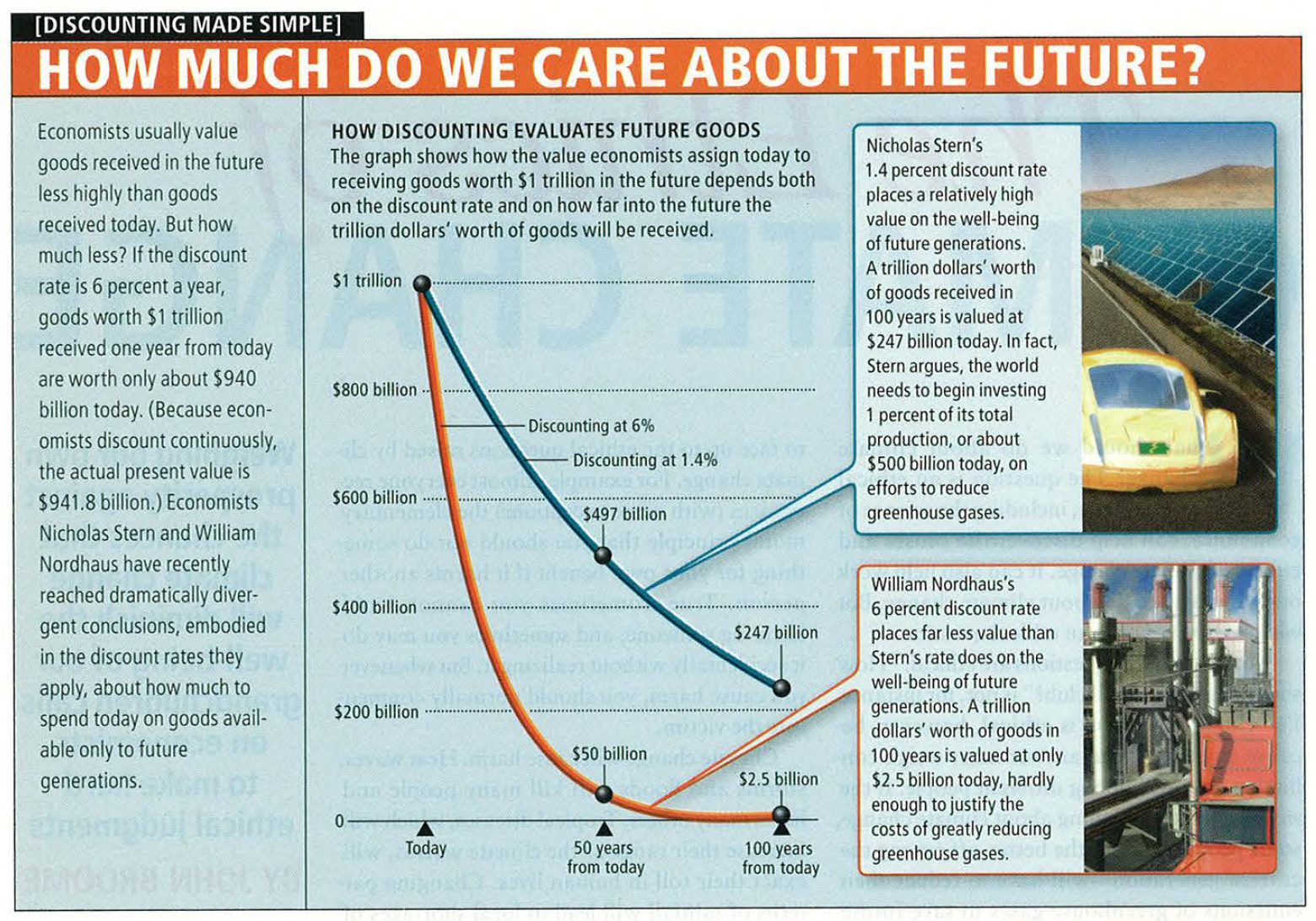 (Source: Broome, 2008)
Ethical implications of climate change
THE PROBLEM OF DISCOUNTING
The costs of mitigating climate change involve the sacrifices that the present generation must make to reduce greenhouse gas emissions. These sacrifices might include traveling less, better insulating our homes, eating less meat, and generally living more modestly. The benefits, on the other hand, are the improved lives that future generations will enjoy: they will be less affected by expanding deserts, the loss of homes due to rising sea levels, floods, famines, and the overall degradation of nature.

Weighing the benefits to some people against the costs to others is fundamentally an ethical issue. However, many of the costs and benefits of climate change mitigation can be expressed in economic terms, and economics offers valuable methods for balancing these benefits and costs in complex situations. In this way, economics can support ethical decision-making.

The ethical foundation of cost-benefit analysis in economics was highlighted in the Stern Review on the Economics of Climate Change. The Stern Review primarily focuses on comparing costs and benefits, concluding that the benefits of reducing greenhouse gas emissions far outweigh the costs of doing so. However, Stern's work has sparked significant debate among economists for two main reasons. First, some economists believe that economic conclusions should not be based on ethical assumptions. Second, the review advocates for strong and immediate action to control emissions, which contrasts with other economic studies, such as one by William Nordhaus of Yale University, which suggests that the urgency to act is less pressing.
Ethical implications of climate change
These two issues are interconnected. The difference between Stern's and Nordhaus's conclusions primarily arises from their use of different "discount rates," which are based on ethical considerations. Economists typically place a lower value on future goods compared to present ones, a process known as discounting. Moreover, the further into the future the goods are expected to become available, the more they are discounted. The discount rate indicates how quickly the value of goods diminishes over time.

William Nordhaus applies a discount rate of approximately 6% per year, while Nicholas Stern uses a much lower rate of 1.4%. This difference significantly impacts their valuations. For instance, Stern calculates the present value of having a trillion dollars' worth of goods a century from now at $247 billion. In contrast, Nordhaus values those same goods in 2108 at only $2.5 billion in today's terms. This means that Stern places nearly 100 times more value than Nordhaus does on any given level of costs and benefits 100 years into the future.

The disparity in discount rates between the two economists largely accounts for their differing conclusions. Most of the costs of mitigating climate change need to be incurred in the near future, requiring the current generation to sacrifice some of its consumption. However, the benefits of these actions will primarily manifest a century or two from now. Because Stern assigns a higher present value to these future benefits than Nordhaus does, he can justify a more substantial investment today in climate change mitigation than Nordhaus can.
Typical scenarios where environmental ethical conflicts arise
1. GLOBAL WARMING
It is well-documented that the Earth is getting warmer each year due to the depletion of the ozone layer. Greenhouse gas emissions have significantly damaged this layer, which serves as a natural shield protecting the environment from excessive solar radiation. The reality of global warming is no longer speculative; its effects are evident and widespread. As Bell (2016) noted, "there is plenty of evidence you don’t need statistical software to appreciate: broiling hot summers, drought alerts, floods, rising sea levels, record hurricanes, melting glaciers, decreased snow cover, open-water fishing at the North Pole, palm trees and peaches where they never grew before, diseases and insects our grandparent’s generation never had to contend with in our regions" (p.12).

In recent years, the planet has been warming at an alarming rate, largely due to deliberate human choices. The greenhouse gases responsible for ozone layer depletion are well-known. Although various international protocols and agreements have been established to reduce the use of these gases in industrial production, they have not always been successful. While many countries sign these agreements, comprehensive implementation is often lacking, resulting in continued global temperature rise and its associated effects.
Typical scenarios where environmental ethical conflicts arise
For example, the Arctic regions, once permanently frozen, are now thawing and forming new rivers, leading to a reduction in the Earth's ice cover. This, in turn, reduces the planet's natural defense against solar radiation and contributes to rising sea levels. The melting ice, which once acted as a buffer, drains into the seas, causing sea levels to rise. Elevated sea levels can hinder inland waters from draining into the ocean, resulting in urban flooding.

A critical issue is that these consequences are sometimes felt hundreds or even thousands of miles away from where the environmental damage occurred. This raises the question: should the world remain silent when one region's environmental harm creates hazards for another? The effects of global warming are not limited to flooding. "Global warming has also been implicated in the resurgence of cholera in Latin America in 1991 and the pneumonic plague in India in 1994. It was also linked to the outbreak of Hantavirus in the southwest of the U.S. in 1994. Scientists are questioning whether global warming played a role in the resurgence of about 10 diseases in the 1990s" (Bell, 2012).
Typical scenarios where environmental ethical conflicts arise
2. GLOBAL DEPENDENCE OF THE FOSSIL FUEL 
Petroleum extraction from geological shale formations disrupts the balance of pressure beneath the Earth's crust. The removal of oil creates a vacuum, potentially causing the affected crust to collapse under the weight above. This imbalance can sometimes lead to earthquakes and landslides. While this risk can be mitigated by pumping water into the oil well after it has been depleted, oil companies often prioritize profit over addressing such environmental hazards. This raises an ethical dilemma: how can humans, who consider themselves rational beings, willingly risk destroying their environment for the sake of convenience and consumption? On a scale of values, do the benefits of automobile technology outweigh the environmental dangers it poses? Who decides this on behalf of humanity?
Ethical implications of climate change
Gas flaring is another consequence of oil exploration. In many Third World countries, the natural gas that accompanies crude oil in a well is often flared, releasing significant amounts of carbon dioxide and other toxic substances into the atmosphere, making it less safe for human habitation. The greatest harm is inflicted on the ecosystems that host these oil wells. Oil exploration causes severe damage to these ecosystems. In the Niger Delta region of Nigeria, for instance, many oil-producing communities struggle to access clean water or arable land. Oil spills and seepages cause significant harm to local ecosystems, completely disrupting the lives and livelihoods of the inhabitants.

Another ethical debate revolves around the sustainability of fossil fuels. Fossil fuel resources are finite, and there is a real possibility that future generations may not have access to these resources. Do we have any ethical justification for exhausting these fuels and leaving future generations to fend for themselves? Should there be limits on how much of the environment's resources the current generation is allowed to use? Do we not have ethical obligations to consider the needs of future generations?
Ethical implications of climate change
3. A RIGHT TO DESTROY THE ENVIRONMENT?
The damage caused by fossil fuels extends beyond oil exploration and extraction; the side effects of their use are even more detrimental to the environment. One of the most significant threats to the ozone layer comes from fossil fuel combustion. The emission of chlorofluorocarbons (CFCs) and hydrochlorofluorocarbons (HCFCs) rapidly depletes the ozone layer, which serves as the environment's natural shield against the sun's harmful radioactive rays. This depletion leads to weakened human immune systems, increased rates of skin cancer and cataracts, and widespread disruption of ecosystems.

An alarming ethical concern is that those who suffer from these environmental damages are often far removed from those who cause them. An example (Ebo, 2008) may illustrate this: The situation in Punta Arenas, Chile—the southernmost city in the world—is a stark example. In 2000, the city experienced a 66 percent increase in cancer rates. Scientists attributed this spike to radioactive rays penetrating the severely depleted ozone layer (Bell, 2012). This depletion, in turn, was caused by CFC emissions in the Northern Hemisphere—a clear case of one region paying the price for the actions of another. The environment of this southern city is being destroyed by human activities occurring in another hemisphere. While the residents of Punta Arenas suffer under the burden of environmental degradation, the industrial enterprises in the Northern Hemisphere that cause this harm continue to thrive.
Ethical implications of climate change
Adding to this environmental dilemma is the formation of ozone in the lower part of the atmosphere. Nitrous oxides emitted by automobiles react with volatile organic compounds to create ozone at ground level. Unlike the protective ozone layer higher in the atmosphere that shields against ultraviolet rays, this ground-level ozone reacts with sunlight to produce photochemical smog, which damages lung tissues and leaf tissues. This is a catastrophic phenomenon prevalent in large cities, reducing the lifespan of their inhabitants. It is common to see smog lingering over industrial cities. In Port Harcourt, a coastal oil-producing city in Nigeria, industrial smog has become a frequent occurrence in recent years. Once a beautiful and clean city known as the Garden City, Port Harcourt has experienced severe environmental degradation due to fossil fuel combustion.

Acid rain is another form of environmental destruction caused by human activity. When significant amounts of nitrous oxides and sulphur oxides from fossil fuel combustion combine with water in the atmosphere, they result in acid rain, which causes extensive damage to ecosystems. There is no guarantee that the environment can indefinitely withstand these assaults; it is evident that humanity is edging closer to environmental destruction.

The lingering effects of the atomic bombs dropped on Hiroshima and Nagasaki have yet to subside. Modern warfare poses a genuine threat of environmental annihilation. Chemical warheads, such as the hydrogen bomb and napalm, caused untold damage to Vietnam's ecosystems during the Vietnam War. The pressing ethical question remains: Does humanity have the right to wilfully destroy the environment?
What is the environment
The environment is deeply interconnected with life and the long-term survival of species. It serves as the fundamental basis for all aspects of life, providing habitats for the diverse range of species and the various forms of biological matter and living organisms that inhabit different ecosystems, such as land, water, and other environments. 
These ecosystems encompass complex ecological interactions, including diversity within species (intra-species), between different species (inter-species), and among ecosystems themselves. 
The genetic resources and organisms within these ecosystems collectively make up the biological resources that are central to discussions about environmental resources.
What is the environment
The term "environment" has ancient origins, derived from the Old French word environner, which means "to surround" or "to encircle." 
Due to the multiplicity and complexity of its structure, defining the environment in simple terms is challenging. The environment is often described as the intricate combination of physical, chemical, and abiotic elements—such as climate and soil—alongside biotic factors like living organisms, all of which influence an organism or an ecological community and ultimately determine its form and survival. 
The Oxford Dictionary defines the environment as "the natural world in which people, animals, and plants live." 
These definitions aim to convey the interconnected web of nature's components, encompassing both living and non-living entities as well as natural and artificial features shaped by divine and human activities. 
Ironically, "environment" is a term that everyone seems to understand, yet no one can define precisely. In the context of both our immediate surroundings and in a broader sense, the term refers to the entirety of socio-cultural, natural, biotic, and abiotic factors and conditions that influence individual human lives or life within a community (Oyori/Kerubo, 2003).
What is nature
Since at least the 1970s, there has been a broad scientific, political, and public consensus on the vital need to "protect nature" (Worster, 1994). 
From early environmental advocates like John Muir and Rachel Carson to the development of the scientific discipline known as "conservation biology" (Soulé, 1985), the conservation of nature has grown to be a major public concern and a scientifically mature field. Intense debates, influential thinkers, and significant scientific advances have made conservation biology a socially important domain in contemporary science, exerting a strong influence on both national and international politics.
Despite this progress, the appealing concept of "nature" has never been thoroughly theorized, and it has been used to describe a wide range of things—sometimes even contradictory ones—risking it becoming a vague, catch-all term (Simberloff, 2014). 
Given that scientific knowledge of nature is inherently incomplete, scientists must rely on mental representations and theoretical concepts, but it is crucial to clearly identify and define these concepts as such (Demeritt, 2002).
What is nature
While many precise technical terms such as "ecosystem," "biodiversity," "biosphere," and even "Gaia" have emerged within the same lexical field, none have truly replaced "nature," even within scientific literature; "Nature" remains the title of one of the most prestigious scientific journals. 
However, "nature" is a complex and abstract concept—more of a mental construct than a concrete notion. It is a term that is historically and geographically situated and requires definition within context (Ellen, 1996), much like what has been done with terms like "wilderness" (Rolston III, 1997; Callicott & Nelson, 1998; Callicott, 2008a) or, more recently, the idea of a "balance of nature" (Simberloff, 2014).
Studying the concept of "nature" itself and its relationship with practical objectives and social projects is essential for conservation sciences and the policies derived from them. Linguists, philosophers, and historians have already demonstrated that the meaning of "nature" is far from unified or self-evident (Larrère and Larrère, 2015). 
However, such works have not yet been widely integrated or popularized within the biological sciences (Ducarme/Couvet, 2020). These studies have emphasized that "nature" is a term that is challenging to define and has undergone numerous shifts in meaning throughout history (Lenoble, 1969). Additionally, some focused studies have shown that, much like the term "wilderness" (Callicott, 2000), the word "nature" does not always have a direct translation in other languages (Descola, 2005) and can embody different meanings even within the same language. (See Ducarme/Couvet, 2020).
What is nature
While many precise technical terms such as "ecosystem," "biodiversity," "biosphere," and even "Gaia" have emerged within the same lexical field, none have truly replaced "nature," even within scientific literature; "Nature" remains the title of one of the most prestigious scientific journals. 
However, "nature" is a complex and abstract concept—more of a mental construct than a concrete notion. It is a term that is historically and geographically situated and requires definition within context (Ellen, 1996), much like what has been done with terms like "wilderness" (Rolston III, 1997; Callicott & Nelson, 1998; Callicott, 2008a) or, more recently, the idea of a "balance of nature" (Simberloff, 2014).
Studying the concept of "nature" itself and its relationship with practical objectives and social projects is essential for conservation sciences and the policies derived from them. Linguists, philosophers, and historians have already demonstrated that the meaning of "nature" is far from unified or self-evident (Larrère and Larrère, 2015). 
However, such works have not yet been widely integrated or popularized within the biological sciences (Ducarme/Couvet, 2020). These studies have emphasized that "nature" is a term that is challenging to define and has undergone numerous shifts in meaning throughout history (Lenoble, 1969). Additionally, some focused studies have shown that, much like the term "wilderness" (Callicott, 2000), the word "nature" does not always have a direct translation in other languages (Descola, 2005) and can embody different meanings even within the same language. (See Ducarme/Couvet, 2020).
What is nature
Mechanism has been, by all accounts, the dominant metaphor for understanding nature over the past three centuries (Merchant 1980, Buttimer 1993). In essence, mechanism is a way of conceptualizing the complexities of the biophysical world by imagining it as a machine or mechanical system. The rise of mechanistic thinking is generally attributed to Cartesian metaphysics, Newtonian physics, and parallel developments in science, rationality, and the relationship between nature and society during the seventeenth century and beyond.

Using mechanism as a metaphor for nature has had numerous significant impacts; it is closely linked to the dichotomies of subject/object and culture/nature. One of its key implications for environmental and ecological science is its emphasis on determinism and control. The mechanistic view presupposes that nature, like a machine, operates according to strict deterministic rules. Therefore, to the extent that scientists can uncover these rules, nature can be controlled or managed predictably. In short, the mechanistic view presents nature as governed by predictable laws rather than random chance—a foundational premise for science and, more specifically, for its application in engineering and technology. (Proctor, 2001).
What is nature
Mechanism has been, by all accounts, the dominant metaphor for understanding nature over the past three centuries (Merchant 1980, Buttimer 1993). In essence, mechanism is a way of conceptualizing the complexities of the biophysical world by imagining it as a machine or mechanical system. The rise of mechanistic thinking is generally attributed to Cartesian metaphysics, Newtonian physics, and parallel developments in science, rationality, and the relationship between nature and society during the seventeenth century and beyond.

Using mechanism as a metaphor for nature has had numerous significant impacts; it is closely linked to the dichotomies of subject/object and culture/nature. One of its key implications for environmental and ecological science is its emphasis on determinism and control. The mechanistic view presupposes that nature, like a machine, operates according to strict deterministic rules. Therefore, to the extent that scientists can uncover these rules, nature can be controlled or managed predictably. In short, the mechanistic view presents nature as governed by predictable laws rather than random chance—a foundational premise for science and, more specifically, for its application in engineering and technology. (Proctor, 2001).
What is nature
While natural scientists have generally been comfortable using the language of mechanism in their work, there has been growing concern about its overly deterministic nature. 
This confidence in fully explaining nature and developing predictive models reflects the optimistic days of science and technology from the early to mid-twentieth century more than it does contemporary perspectives. In fact, some of the most significant debates among ecologists in the twentieth century reveal the tension between determinism and randomness. This is evident in the contrast between the Clementsian view, which sees communities of species as tightly interconnected and governed by equilibrium, and the Gleasonian view, which regards these communities as loose associations of individual species that simply coexist in a particular place and time by chance (Barbour 1995).
What is nature
In recent years, ecology has been shifting away from mechanistic models and their steady-state assumptions toward a greater appreciation of nature's inherent dynamism and unpredictability (Botkin 1990). 
More broadly, Robert Ulanowicz (1997) has suggested replacing mechanistic determinism with a probabilistic perspective, partially inspired by Karl Popper, which recognizes that a strict focus on either necessity or chance overlooks the ways in which ecosystems can develop patterns or order from chaos.
Many natural scientists interested in revising determinism have drawn inspiration from complexity theory, which has shown the potential disconnect between explanation and prediction. Complexity theory reveals that simple rules can lead to unpredictable behavior ("determinate complexity") within ecological systems (May 1973). 
This theory has been further applied to specific issues in ecological sciences, such as questions of species diversity and conservation (Pimm 1991; Levin 1999), offering a way to rethink mechanistic determinism and its implications for predictability and control in ecological contexts.
Sources and extra reading
Broome, The ethics of climate change: https://users.ox.ac.uk/~sfop0060/pdf/The%20ethics%20of%20climate%20change.pdf 

Cochrane (LSE), Environmental Ethics: https://eprints.lse.ac.uk/21190/1/Environmental_ethics_(LSERO).pdf 

Ducarme / Denis, What does ‘nature’ mean: https://www.researchgate.net/journal/Palgrave-Communications-2055-1045/publication/338958197_What_does_'nature'_mean/links/5fc49663299bf104cf94cfa1/What-does-nature-mean.pdf 

Ebo, Ethical issues on the environment:  https://www.researchgate.net/publication/326316727_ETHICAL_ISSUES_ON_THE_ENVIRONMENT 

Feltz, The philosophical and ethical issues of climate change: https://iau-hesd.net/sites/default/files/documents/370032eng.pdf 

Oyori / Kerubo, The Environment and the Law: https://www.researchgate.net/profile/Innocent-Oyori/publication/374674973_CHAPTER_ONE_THE_ENVIRONMENT_AND_THE_LAW/links/653ea0203cc79d48c5b9f5c6/CHAPTER-ONE-THE-ENVIRONMENT-AND-THE-LAW.pdf 

Proctor, Nature, Concepts of: https://college.lclark.edu/live/files/11230-isebs2001pdf